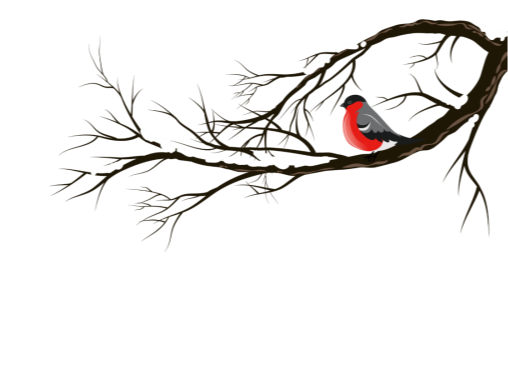 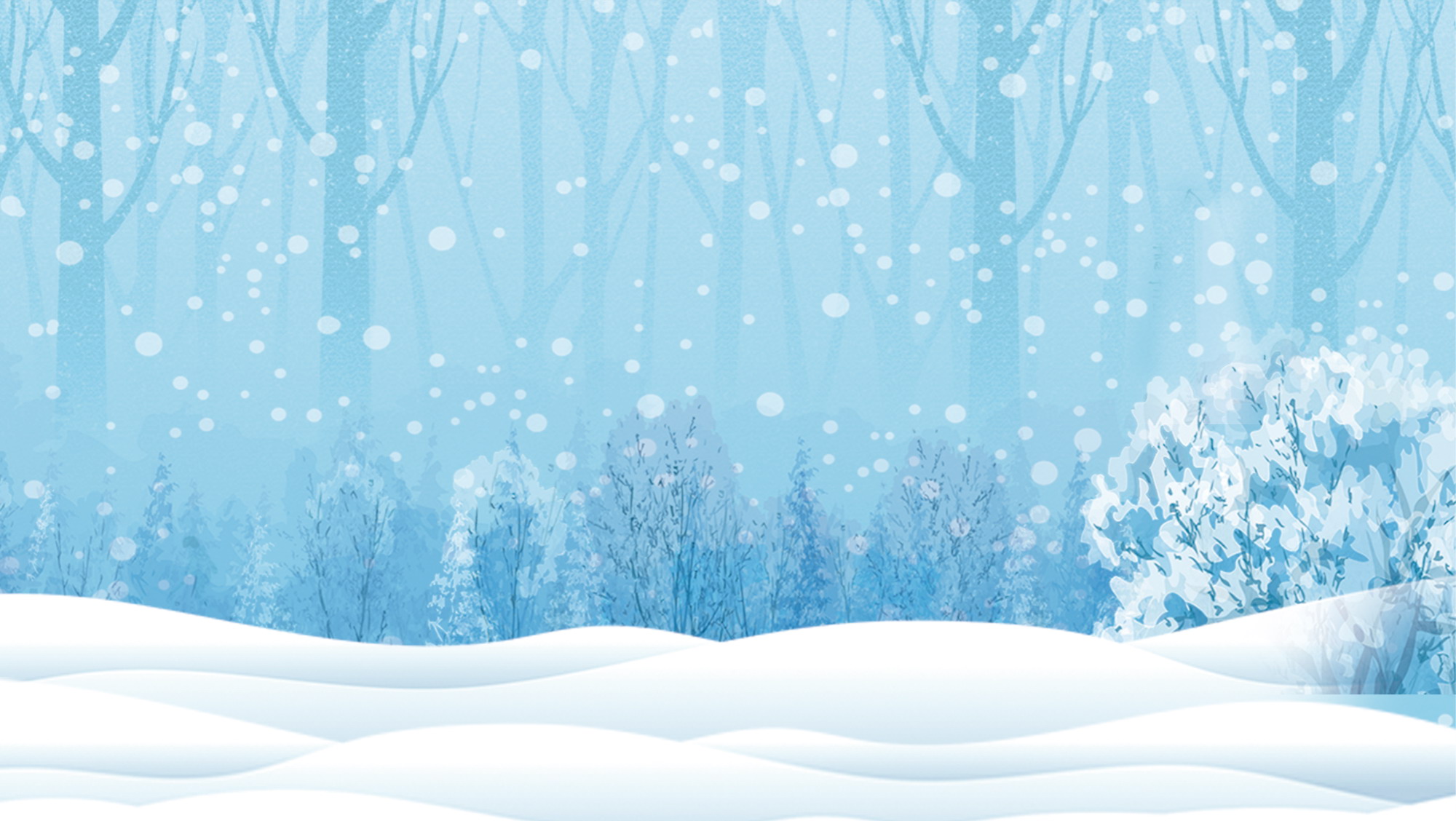 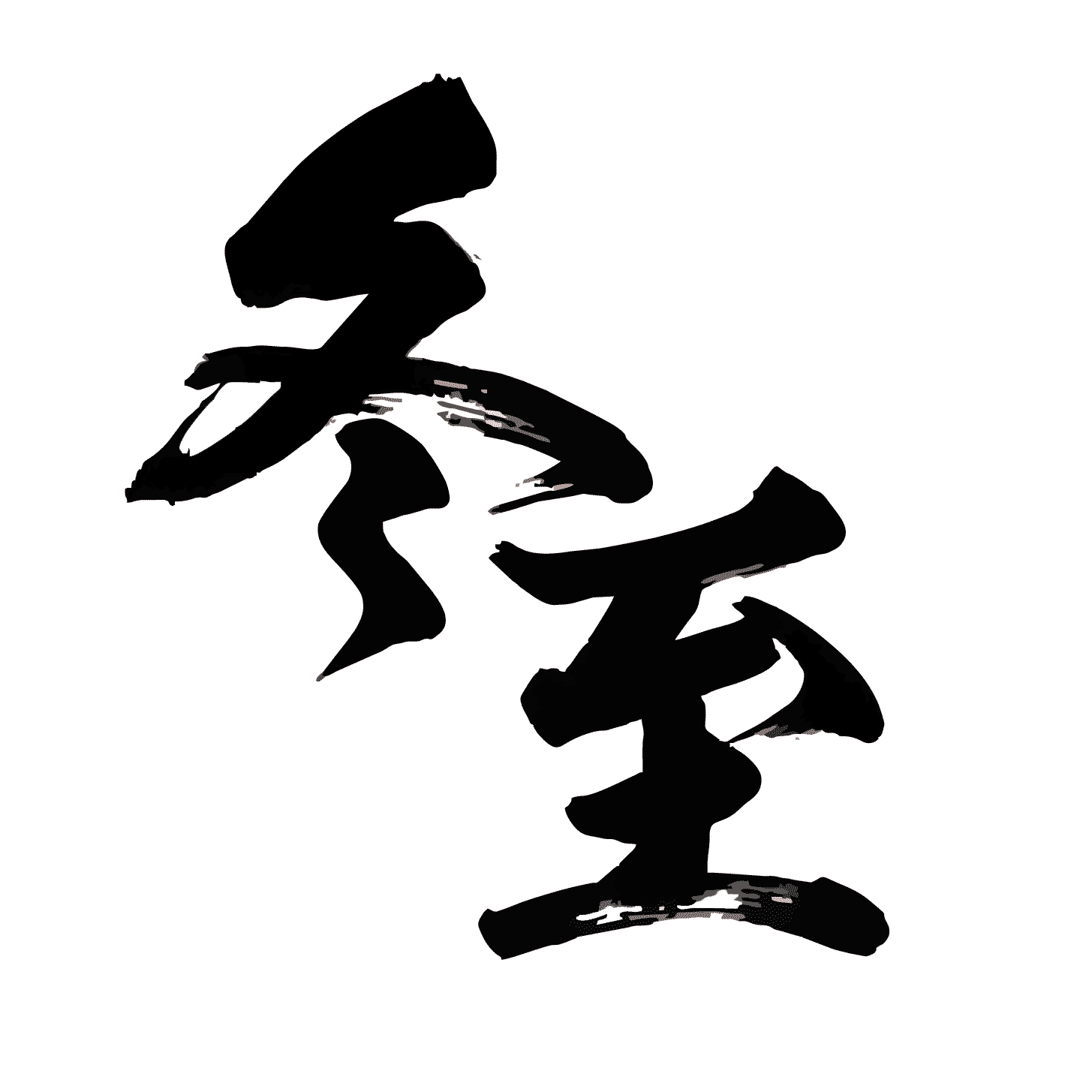 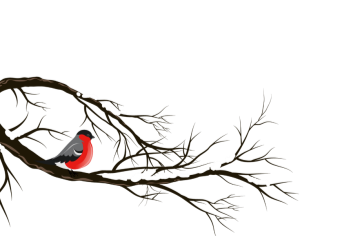 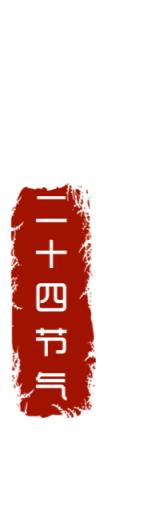 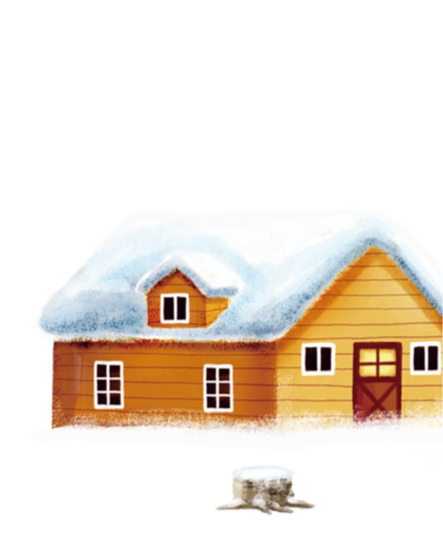 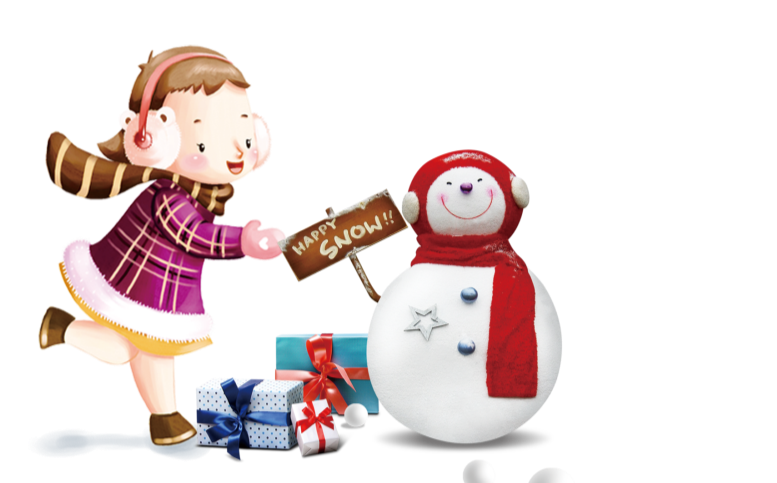 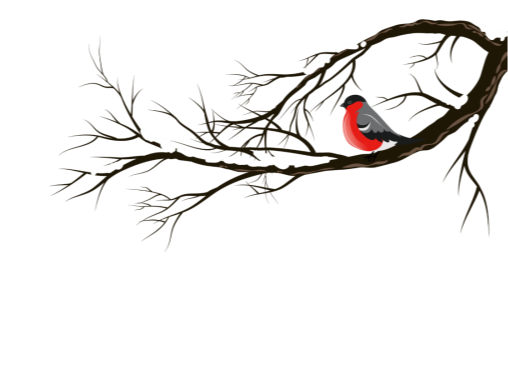 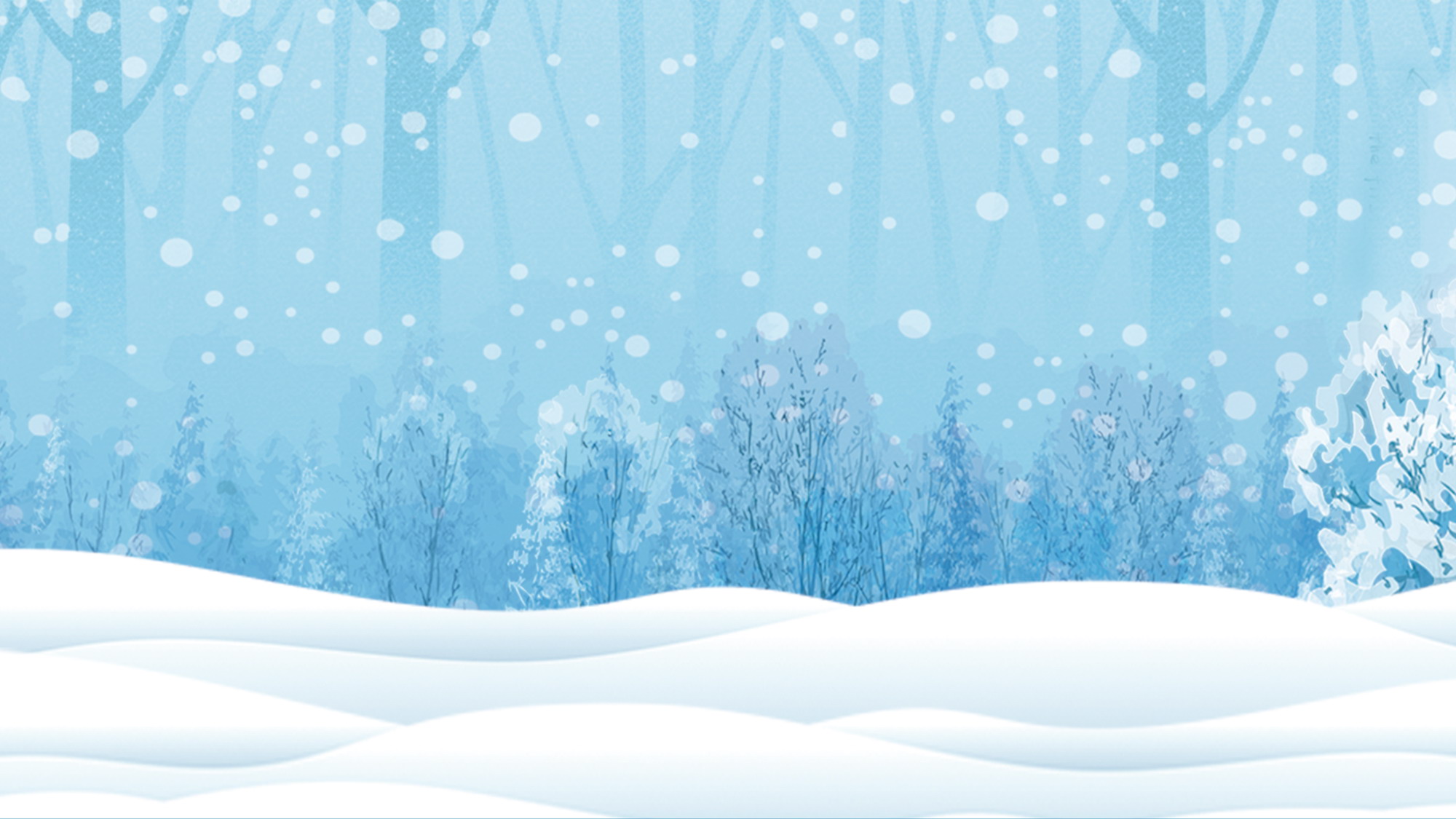 目  录
01 点击输入标题
02 点击输入标题
03 点击输入标题
04 点击输入标题
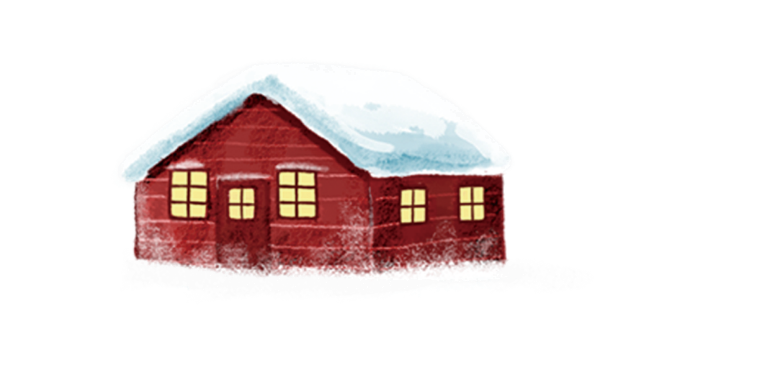 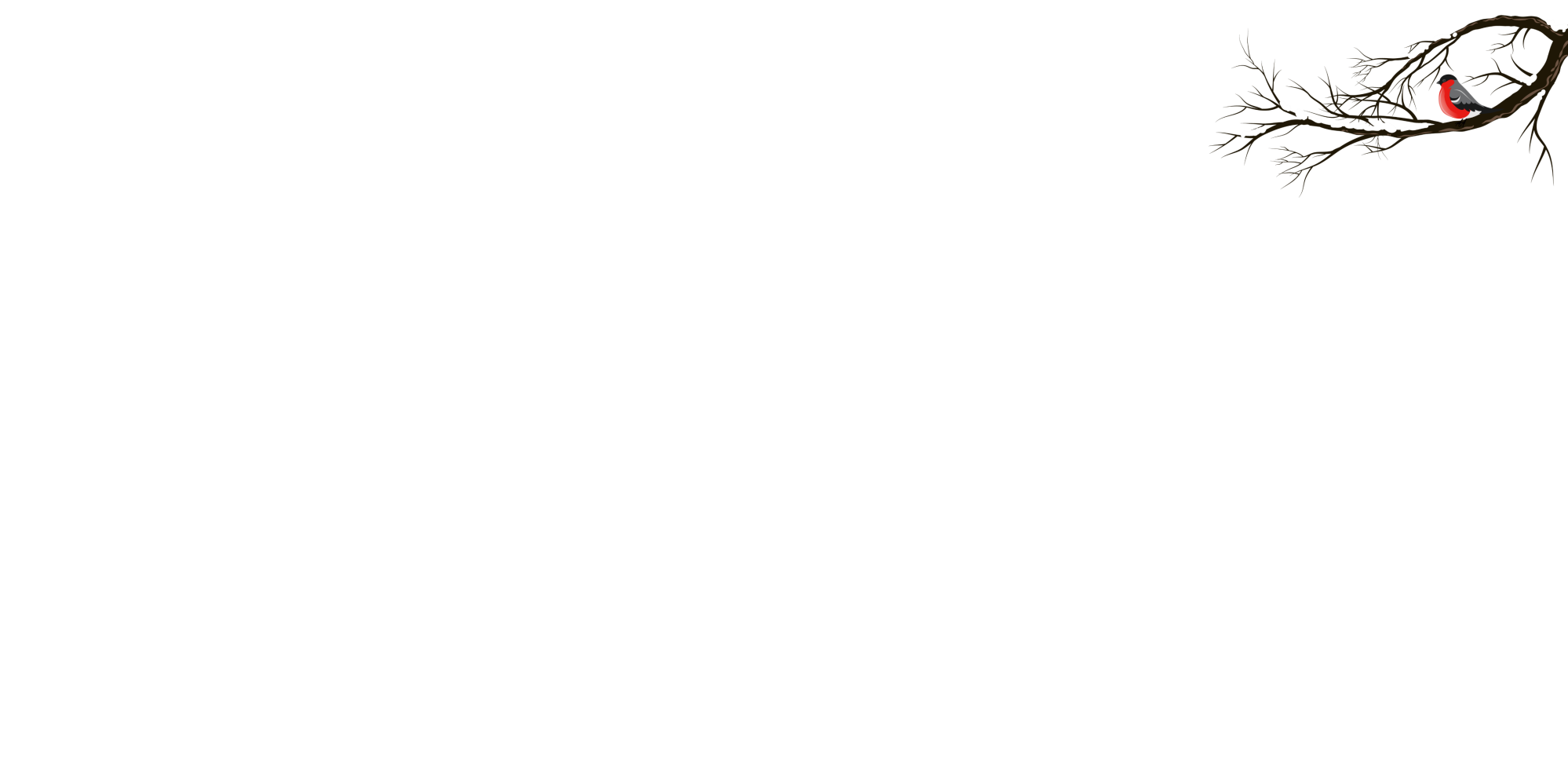 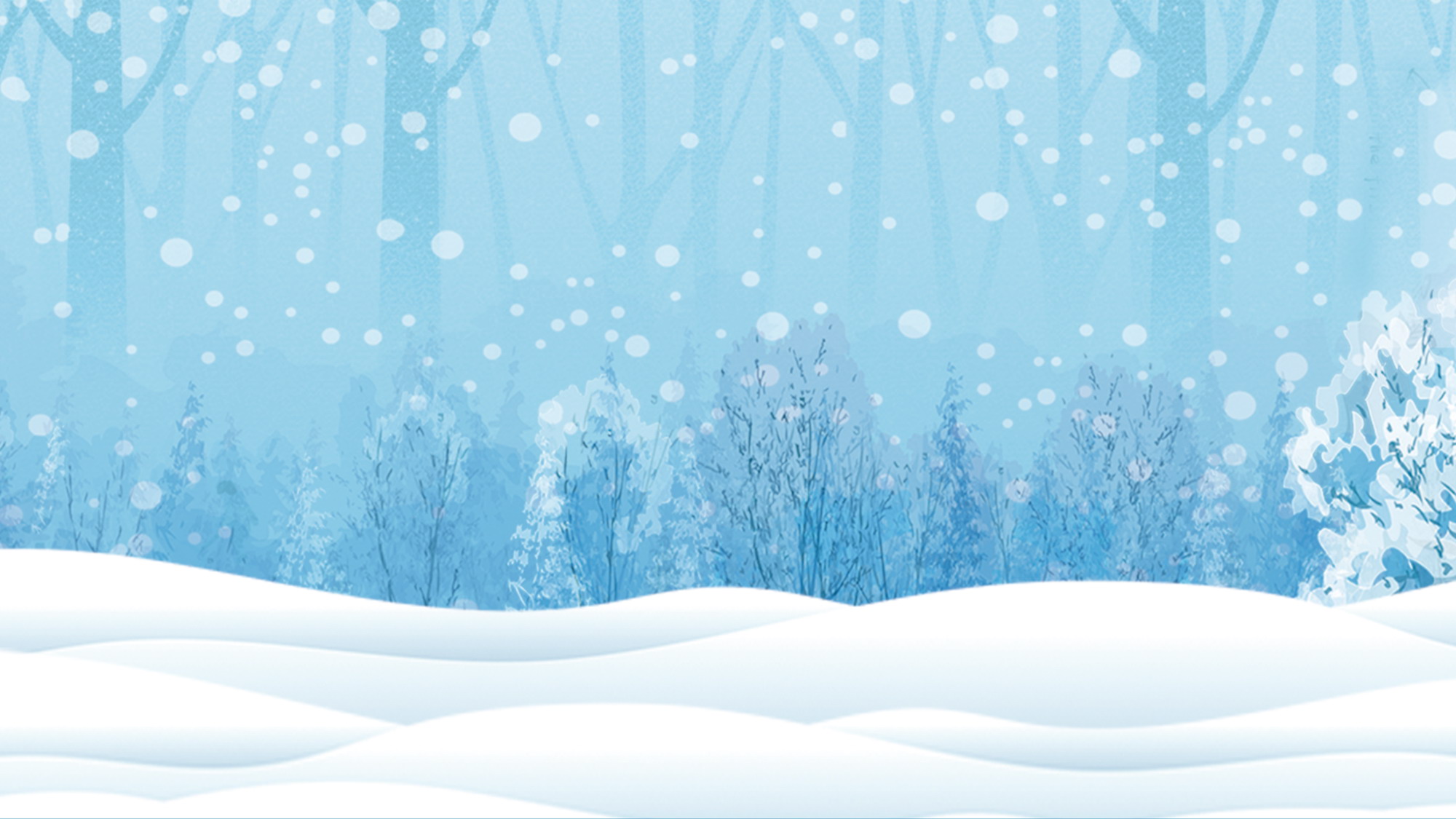 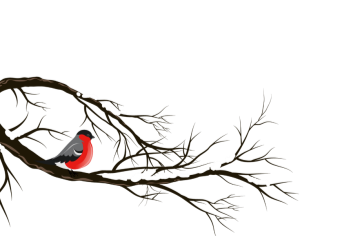 PAPT 01
点击输入标题
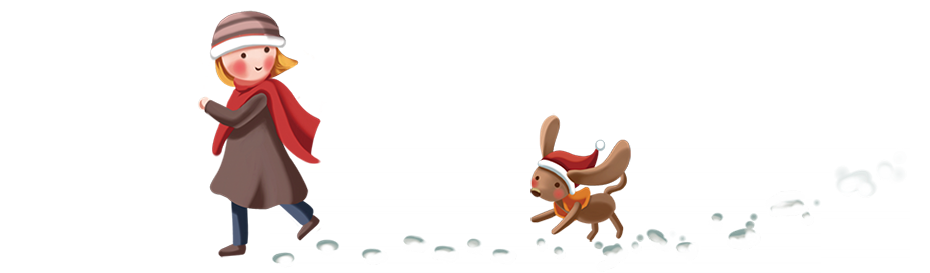 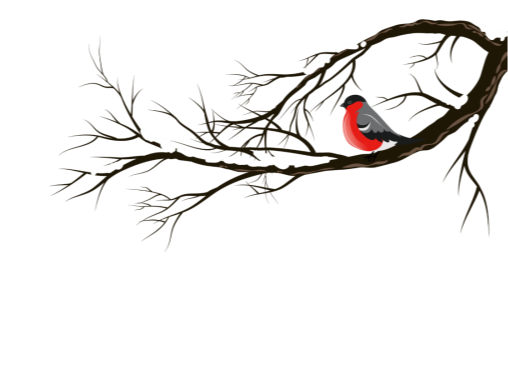 点击输入您的标题
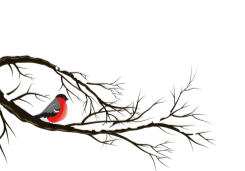 输入标题

输入替换内容输入替换内容输入替换内容输入替换内容
输入替换内容输入替换内容
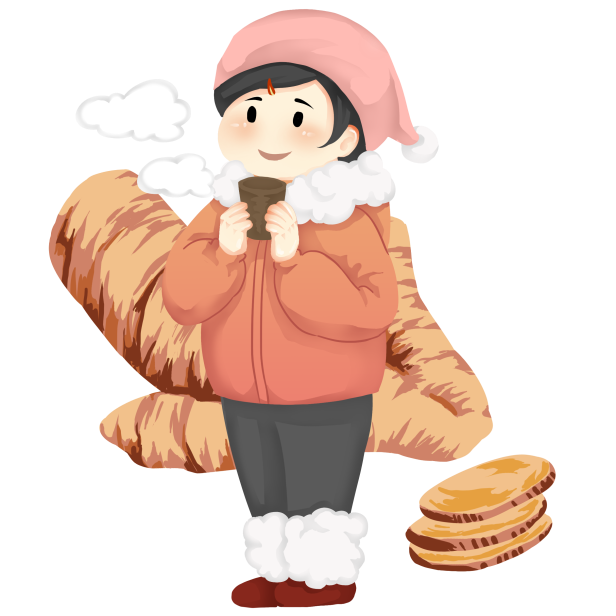 输入标题

输入替换内容输入替换内容输入替换内容输入替换内容
输入替换内容输入替换内容
输入标题

输入替换内容输入替换内容输入替换内容输入替换内容
输入替换内容输入替换内容
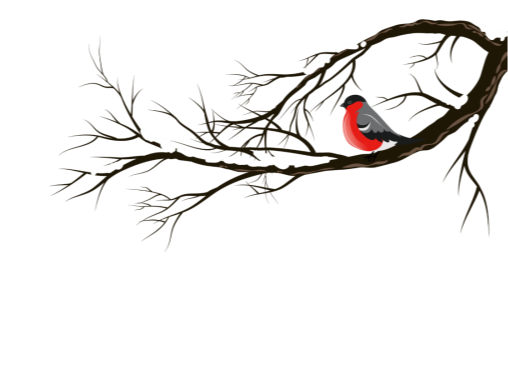 点击输入您的标题
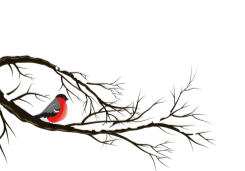 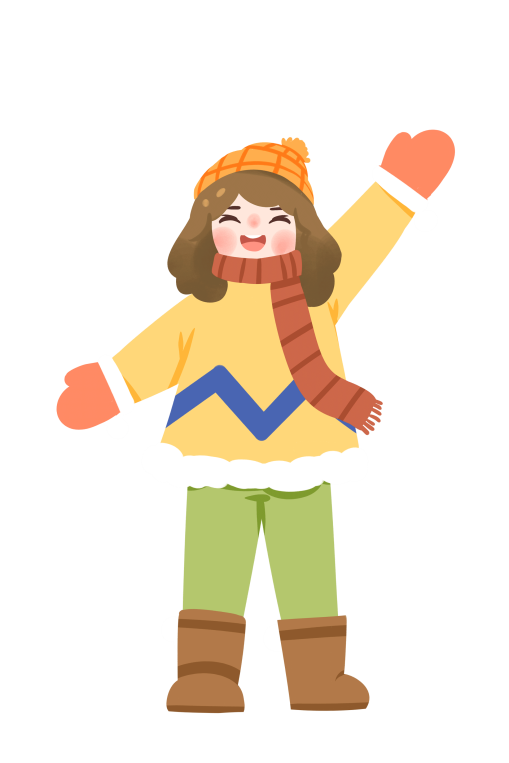 单击添加标题
单击添加标题
单击添加标题
单击添加标题
您的内容打在这里，或者通过复制您的文本后，在此框中选择粘贴，并选择只保留文字
您的内容打在这里，或者通过复制您的文本后，在此框中选择粘贴，并选择只保留文字
您的内容打在这里，或者通过复制您的文本后，在此框中选择粘贴，并选择只保留文字
您的内容打在这里，或者通过复制您的文本后，在此框中选择粘贴，并选择只保留文字
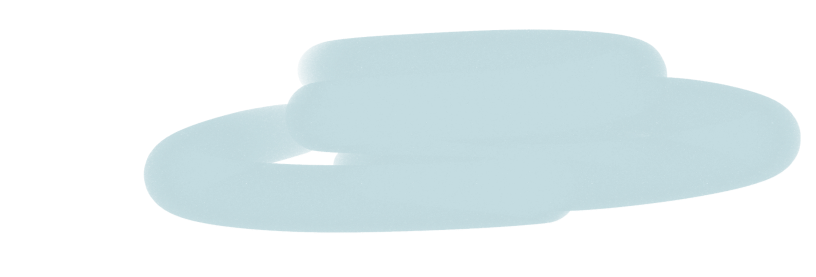 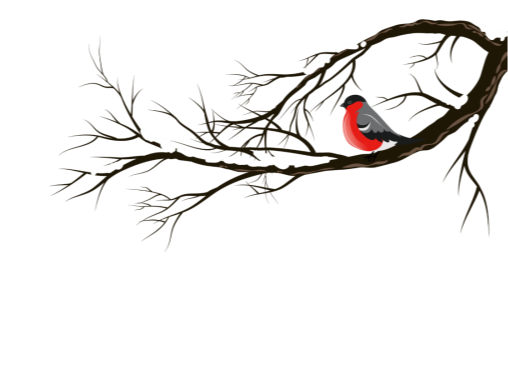 点击输入您的标题
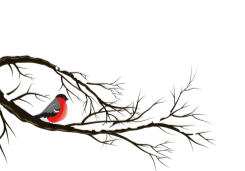 添加标题
您的内容打在这里，或者通过复制您的文本后，在此框中选择粘贴，并选择只保留文字。在此录入上述图表的综合描述说明。
工作概述
添加标题
您的内容打在这里，或者通过复制您的文本后，在此框中选择粘贴，并选择只保留文字。
在此录入上述图表的综合描述说明。
添加标题
您的内容打在这里，或者通过复制您的文本后，在此框中选择粘贴，并选择只保留文字。在此录入上述图表的综合描述说明。
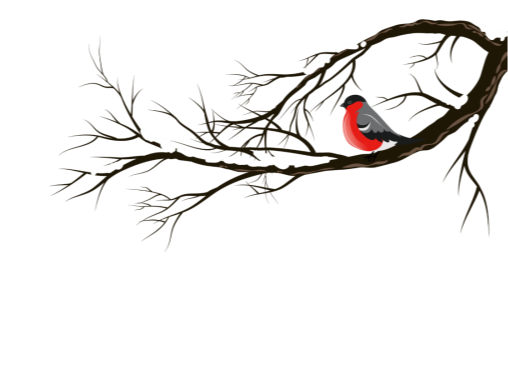 点击输入您的标题
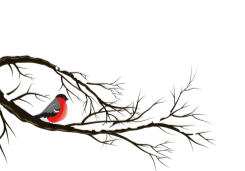 您的内容打在这里，在此框中选择粘贴，
并选择只保留文字。
您的内容打在这里，在此框中选择粘贴，
并选择只保留文字。
添加说明标题
添加说明标题
您的内容打在这里，在此框中选择粘贴，
并选择只保留文字。
添加说明标题
您的内容打在这里，在此框中选择粘贴，
并选择只保留文字。
添加说明标题
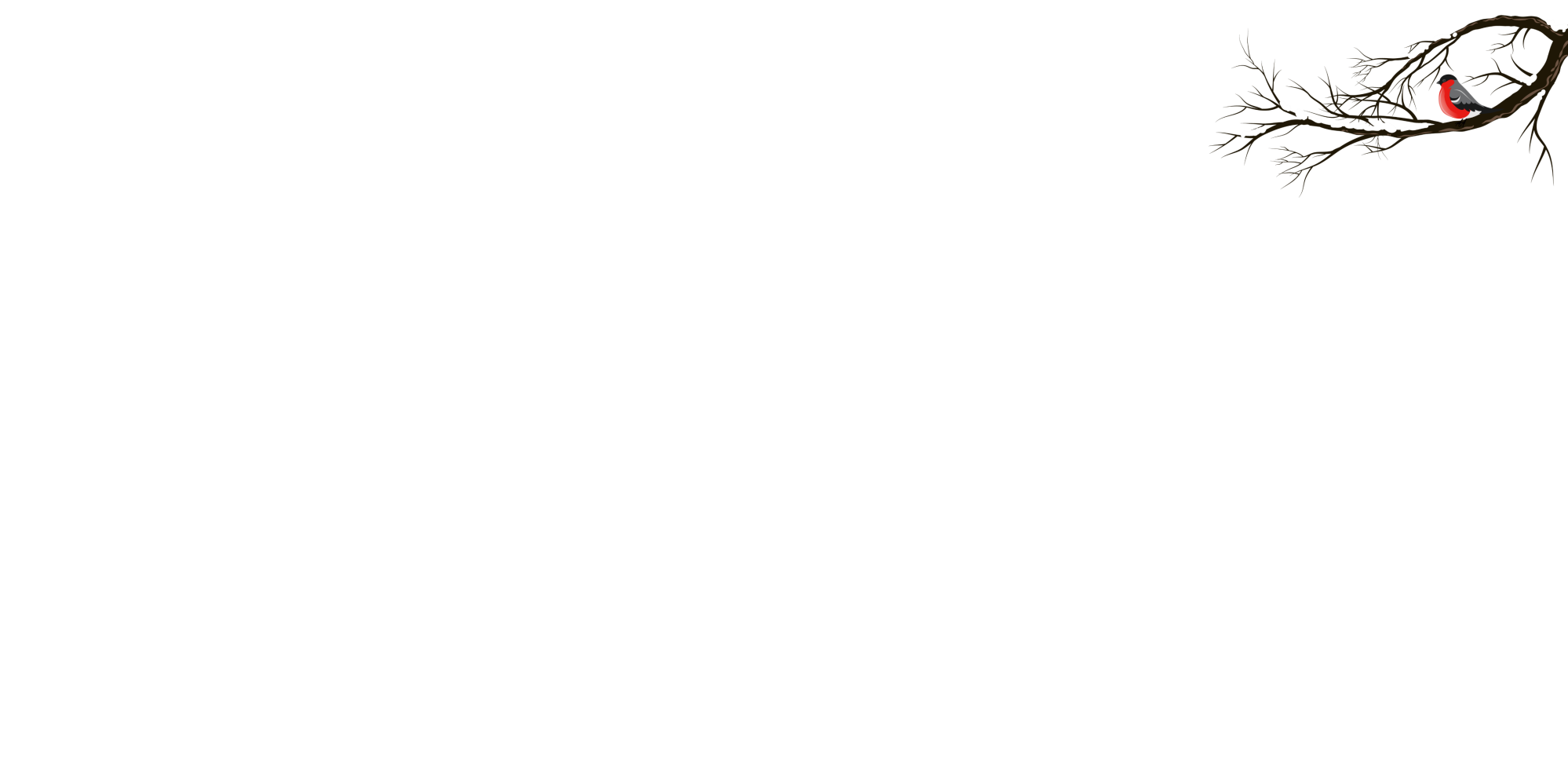 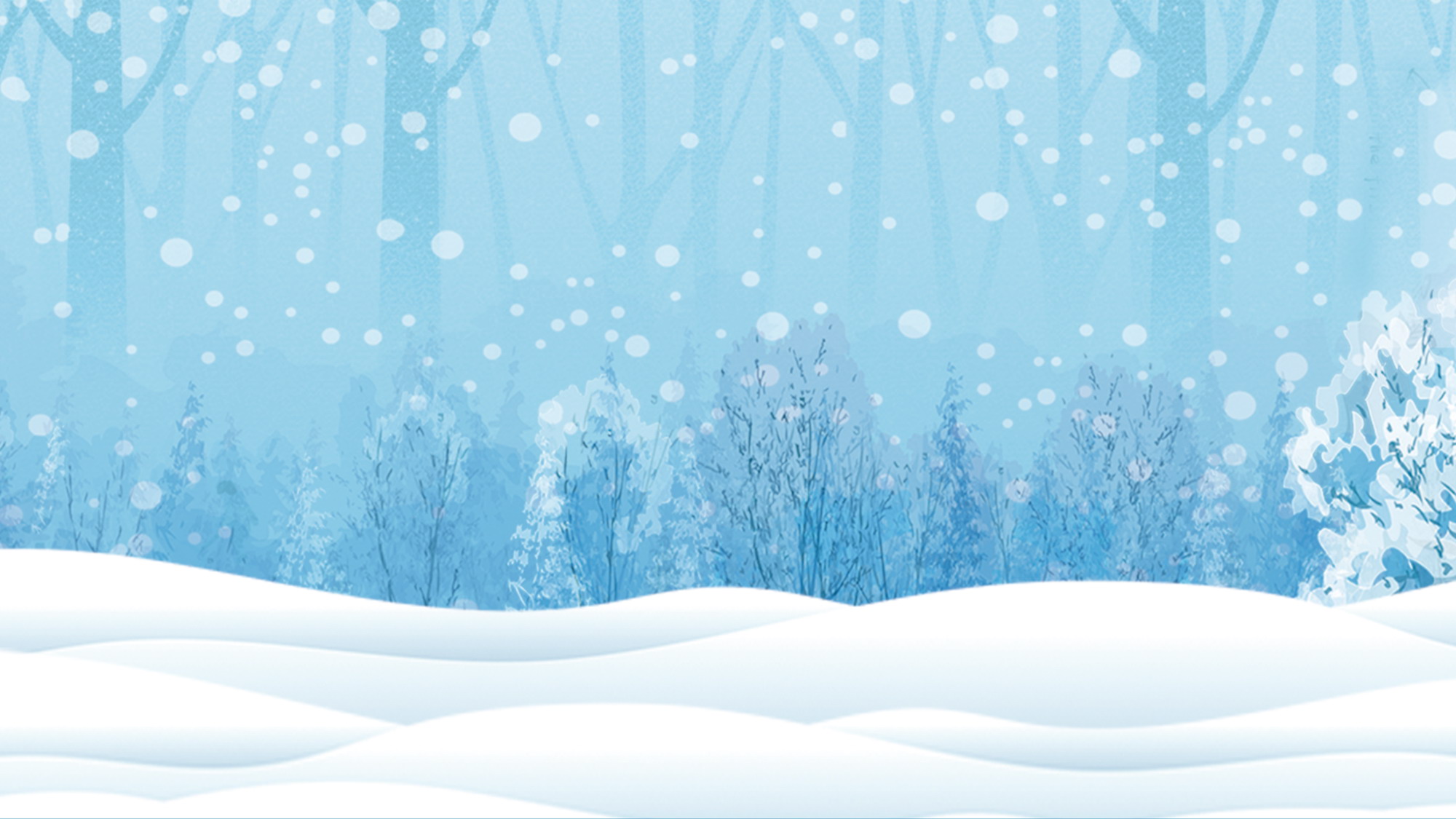 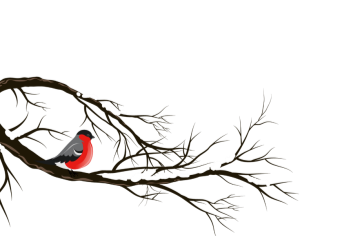 PAPT 02
点击输入标题
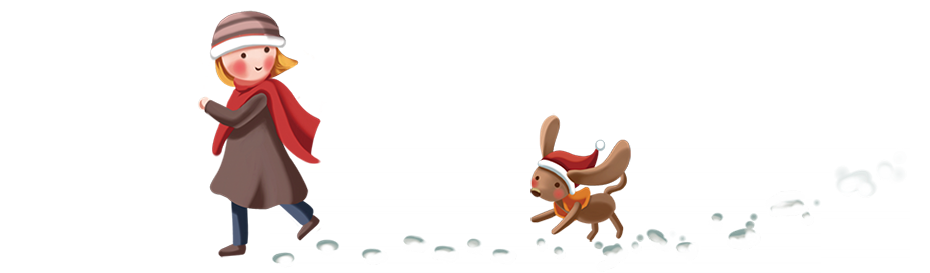 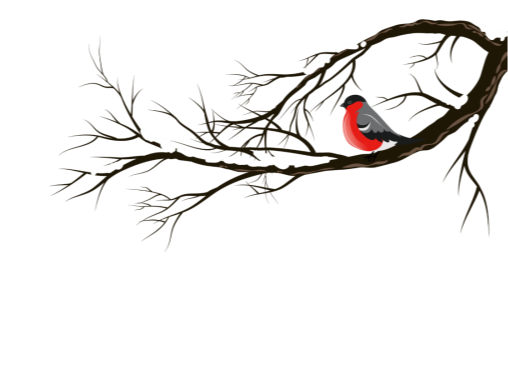 点击输入您的标题
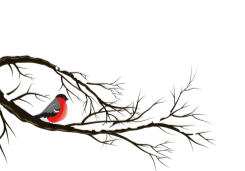 详写内容……
详写内容……
详写内容……
详写内容……
点击输入本栏的具体文字，简明扼要的说明分项内容，此为概念图解，请根据您的具体内容酌情修改
点击输入本栏的具体文字，简明扼要的说明分项内容，此为概念图解，请根据您的具体内容酌情修改
点击输入本栏的具体文字，简明扼要的说明分项内容，此为概念图解，请根据您的具体内容酌情修改
点击输入本栏的具体文字，简明扼要的说明分项内容，此为概念图解，请根据您的具体内容酌情修改
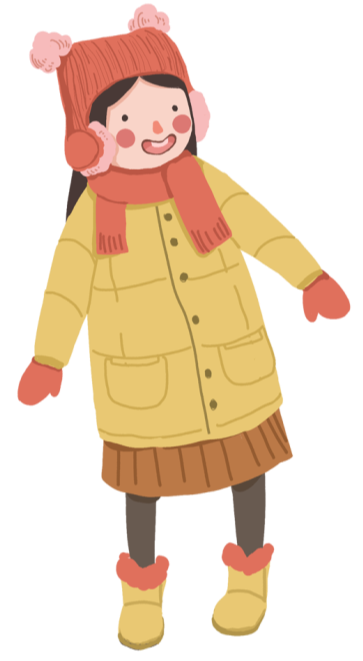 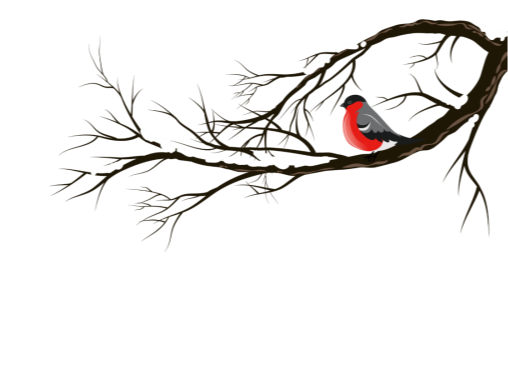 点击输入您的标题
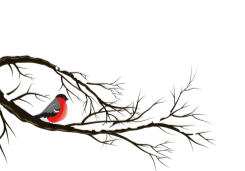 内容输入标题
单击输入内容单击输入内容单击输入内容单击输入内容
内容输入标题
单击输入内容单击输入内容单击输入内容单击输入内容
内容输入标题
内容输入标题
单击输入内容单击输入内容单击输入内容单击输入内容
单击输入标题单击输入标题单击输入标题单击输入标题
内容输入标题
单击输入内容单击输入内容单击输入内容单击输入内容
内容输入标题
单击输入内容单击输入内容单击输入内容单击输入内容
节日PPT模板 http:// www.PPT818.com/jieri/
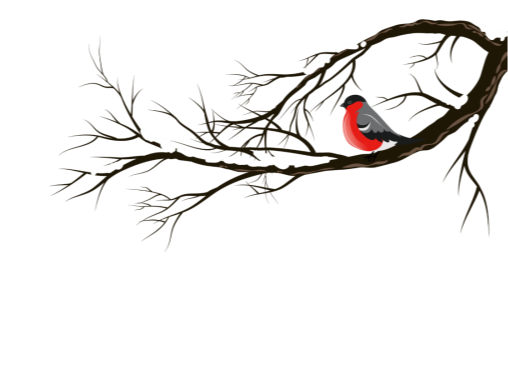 点击输入您的标题
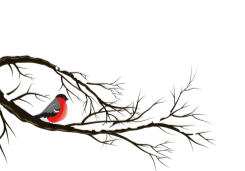 单击添加标题
单击添加标题
单击添加标题
10
您的内容打在这里，或者通过复制您的文本后
$
per month
单击添加标题
单击添加标题
20
您的内容打在这里，或者通过复制您的文本后
$
per month
单击添加标题
单击添加标题
30
您的内容打在这里，或者通过复制您的文本后
$
per month
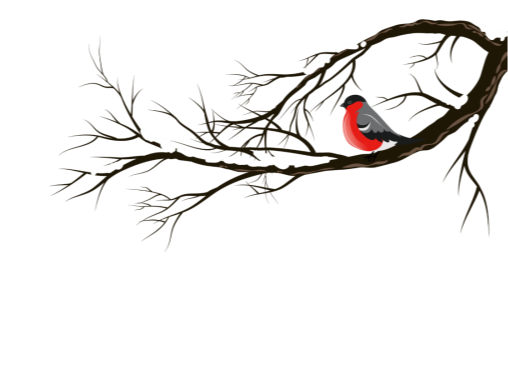 点击输入您的标题
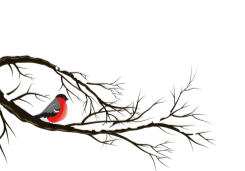 您的内容打在这里，或者通过复制您的文本后，
在此框中选择粘贴，并选择只保留文字
Good Display
您的内容打在这里，或者通过复制您的文本后
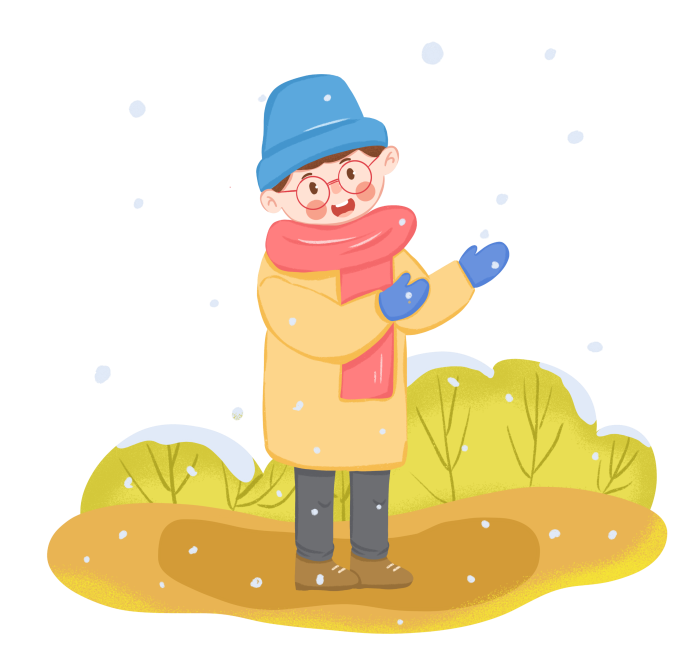 Good Display
您的内容打在这里，或者通过复制您的文本后
Good Display
您的内容打在这里，或者通过复制您的文本后
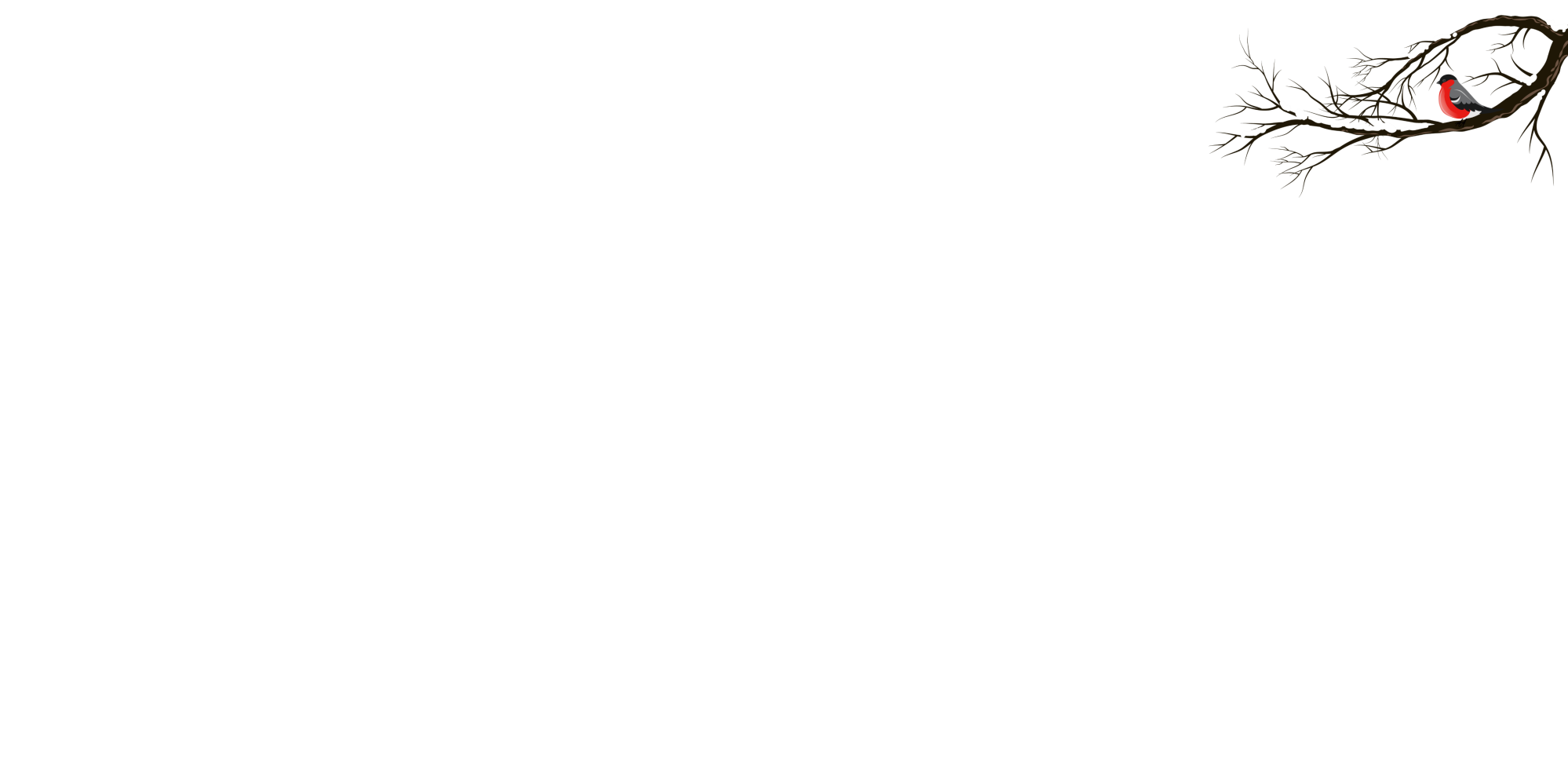 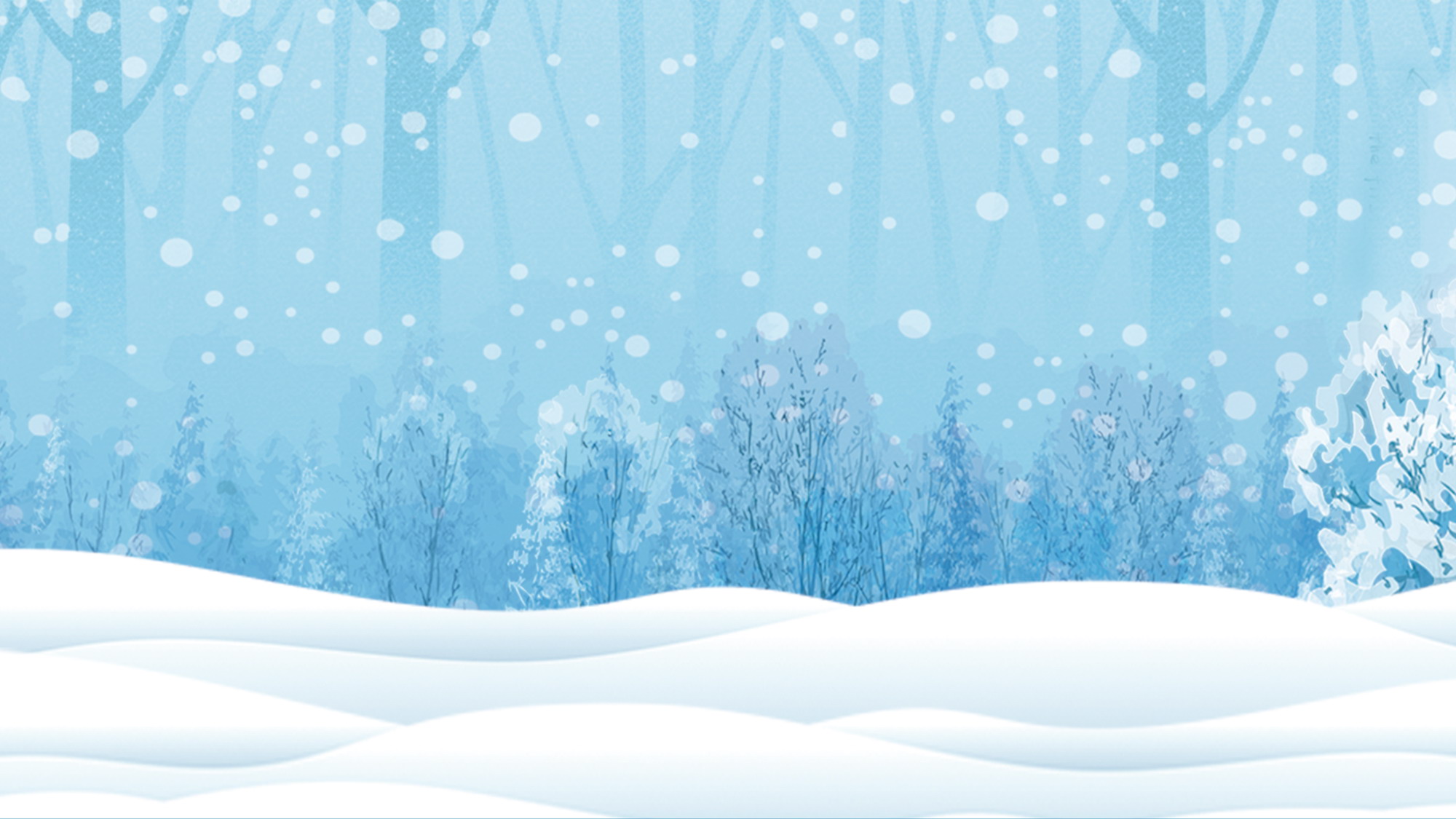 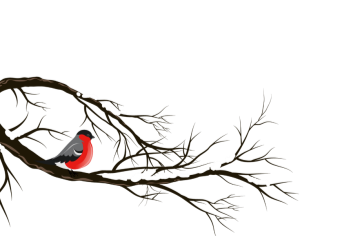 PAPT 03
点击输入标题
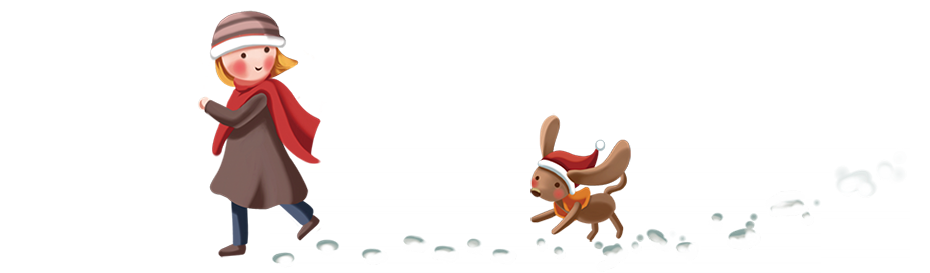 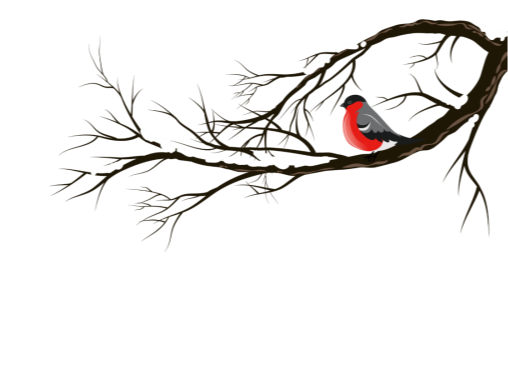 点击输入您的标题
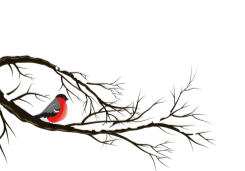 D
B
LOREM
LOREM
点击增加内容
点击增加内容
点击增加内容
点击增加内容
点击增加内容
点击增加内容
点击增加内容
点击增加内容
LOREM
LOREM
LOREM
LOREM
A
C
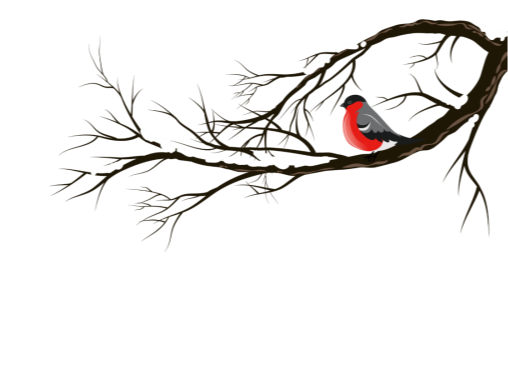 点击输入您的标题
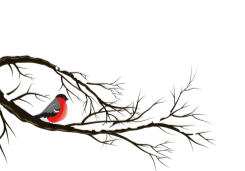 单击编辑标题
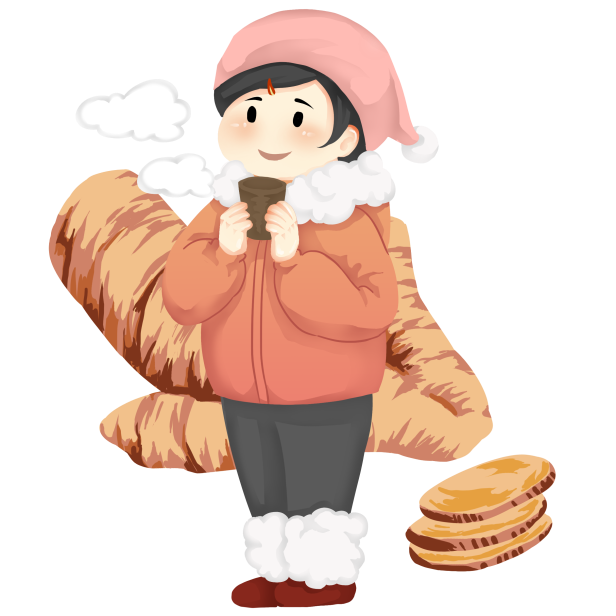 1.
在此框中选择粘贴，并选择只保留文字。您的内容打在这里，或者通过复制您的文本后，在此框您，或者通过复制您的文本后，
2.
在此框中选择粘贴，并选择只保留文字。您的内容打在这里，或者通过复制您的文本后，在此框您，或者通过复制您的文本后，
3.
在此框中选择粘贴，并选择只保留文字。您的内容打在这里，或者通过复制您的文本后，在此框您，或者通过复制您的文本后，
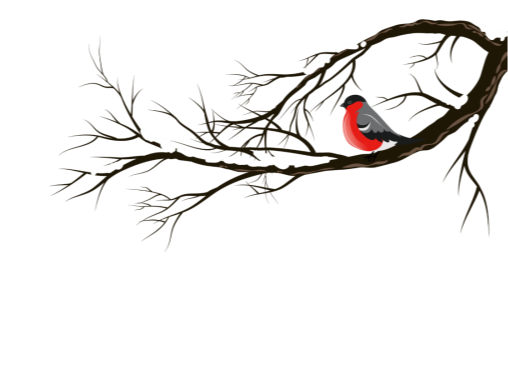 点击输入您的标题
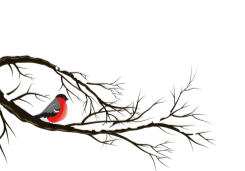 输入标题
输入替换内容输入替换内容输入替换内容
输入替换内容
04
02
输入标题
输入标题
输入标题
03
01
输入替换内容输入替换内容输入替换内容
输入替换内容
输入替换内容输入替换内容输入替换容输入替换内容
输入替换内容输入替换内容输入替换内容
输入替换内容
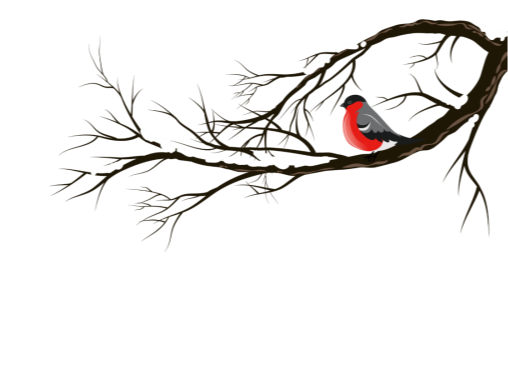 点击输入您的标题
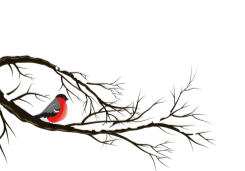 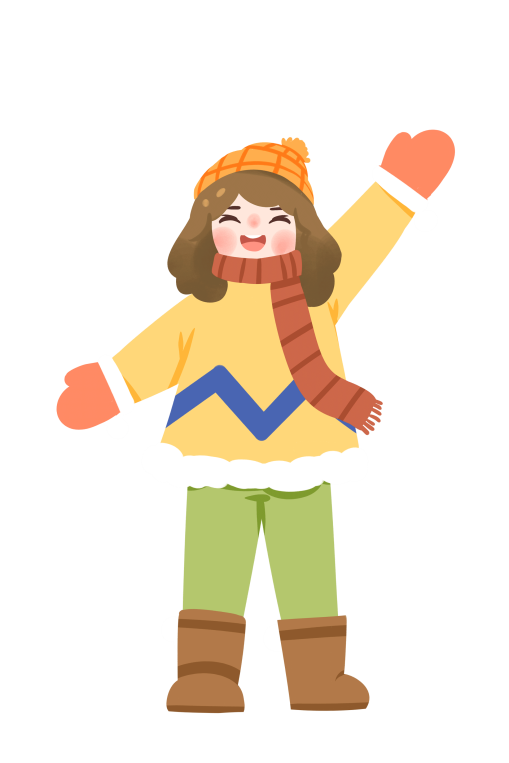 （一）单击填加标题
单击此处添加文本单击此处添加文本 单击此处添加文本单击此处添加文本单击此处添加文本
单击此处添加文本单击此处添加文本单击此处添加文本 单击此处添加文本
（二）单击填加标题
单击此处添加文本单击此处添加文本 单击此处添加文本单击此处添加文本单击此处添加文本
单击此处添加文本单击此处添加文本单击此处添加文本 单击此处添加文本
（三）单击填加标题
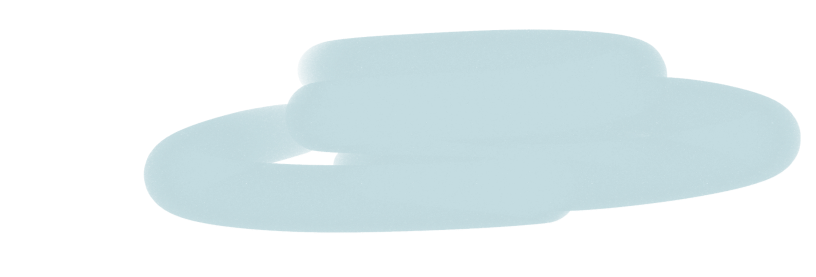 单击此处添加文本单击此处添加文本 单击此处添加文本单击此处添加文本单击此处添加文本
单击此处添加文本单击此处添加文本单击此处添加文本 单击此处添加文本
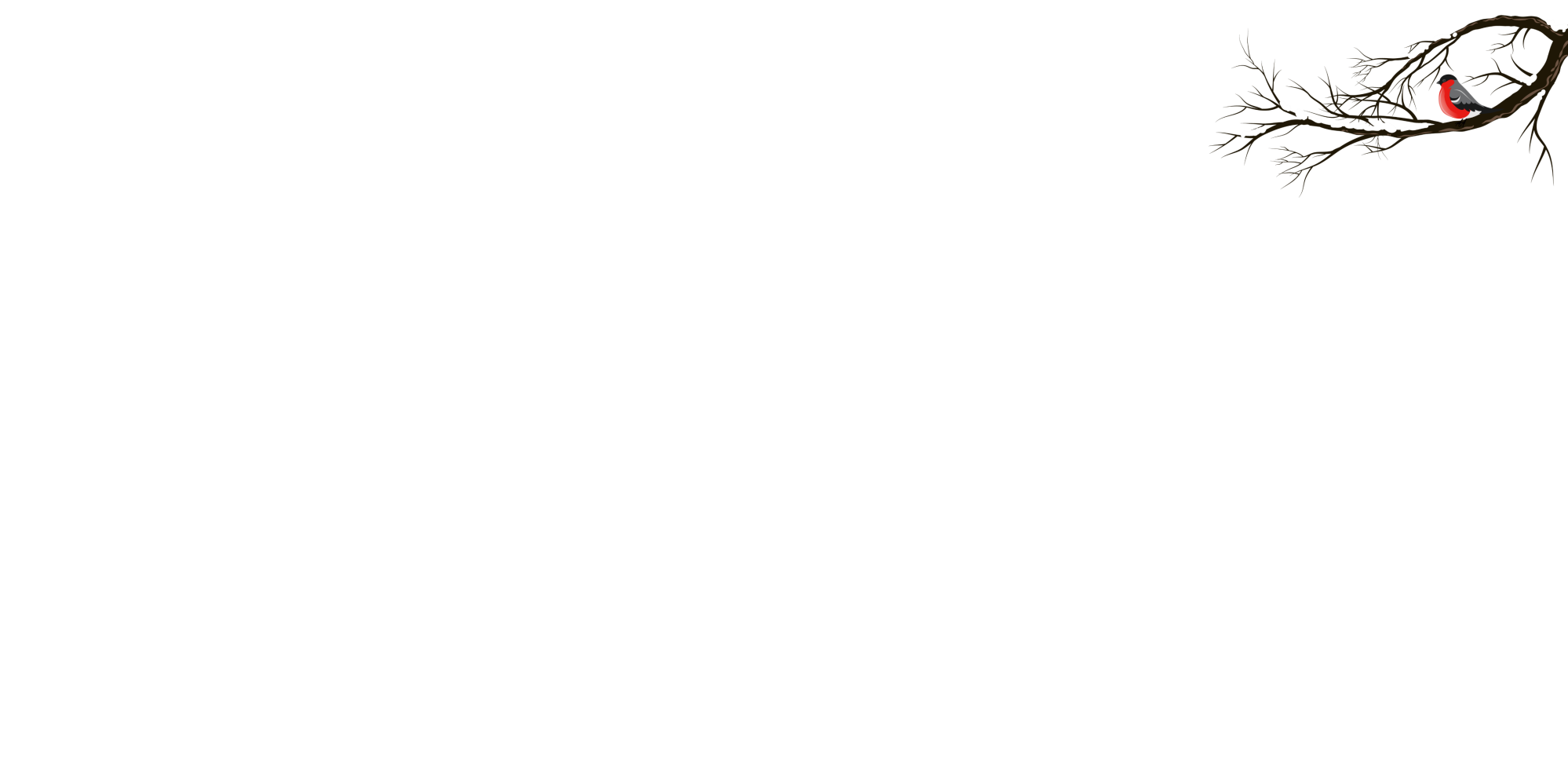 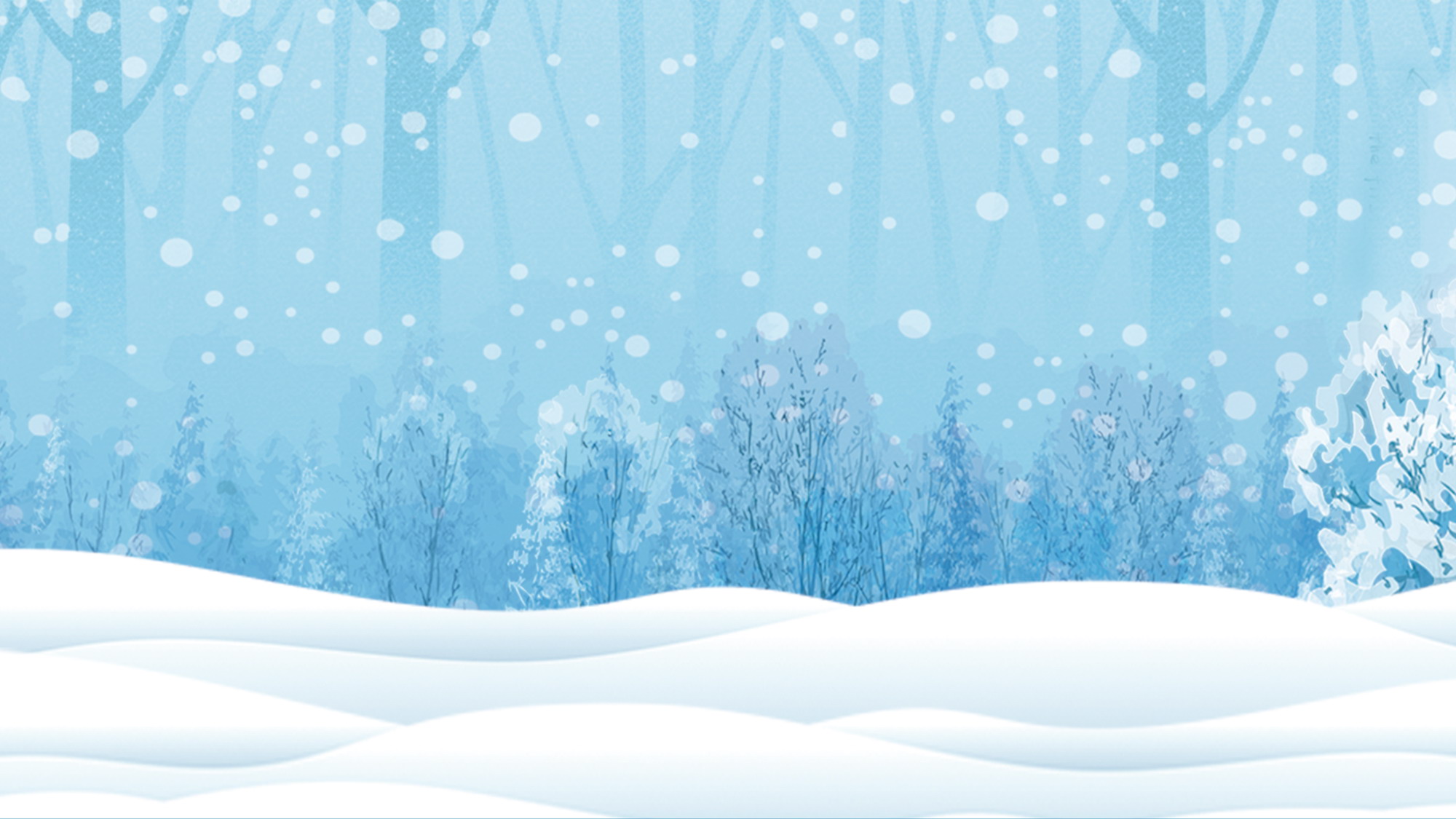 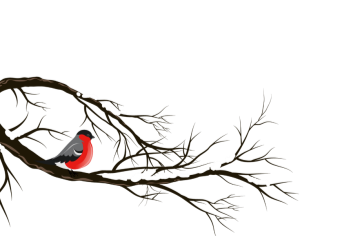 PAPT 04
点击输入标题
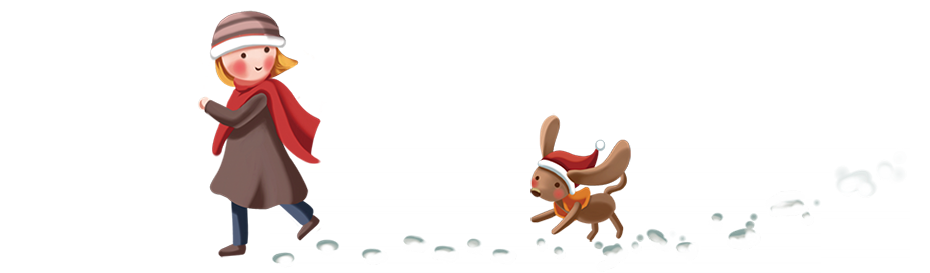 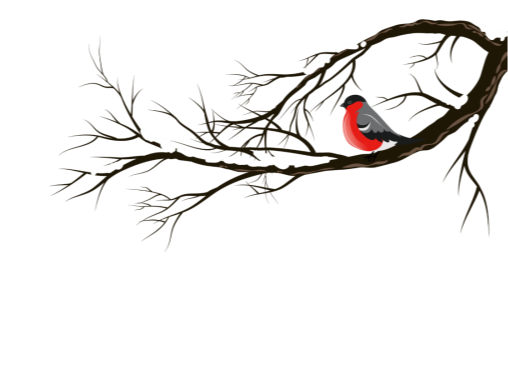 点击输入您的标题
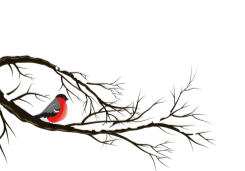 在此输入关于此标题或图形的文字描述内容或者相关的数据。
在此输入关于此标题或图形的文字描述内容或者相关的数据。
在此输入关于此标题或图形的文字描述内容或者相关的数据。
在此输入关于此标题或图形的文字描述内容或者相关的数据。
在此输入标题
在此输入标题
在此输入标题
在此输入标题
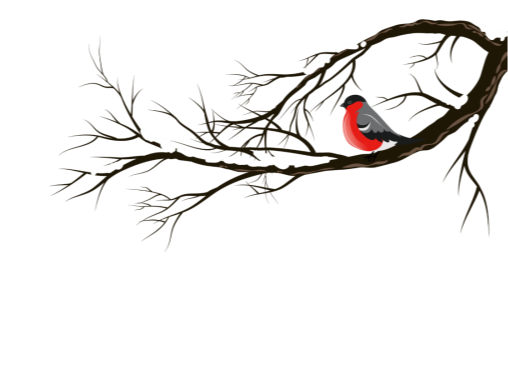 点击输入您的标题
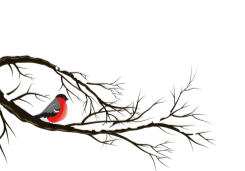 60%
52%
45%
30%
30%
12%
文字内容
文字内容
文字内容
文字内容
文字内容
文字内容
单击此处添加文本单击此处添加文本 单击此处添加文本单击此处添加文本单击此处添加文本
单击此处添加文本单击此处添加文本单击此处添加文本 单击此处添加文本
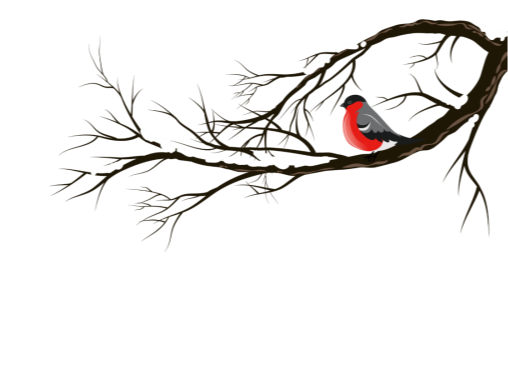 点击输入您的标题
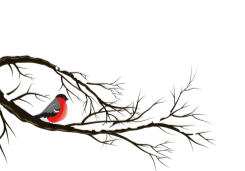 加入标题描述
单击此处添加文本单击此处添加文本单击此处添加文本单击此处添加文本
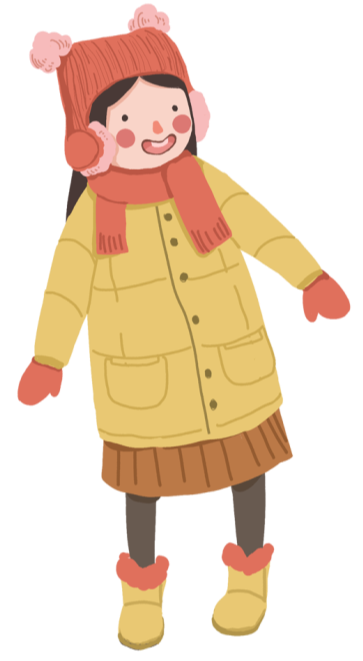 加入标题描述
单击此处添加文本单击此处添加文本单击此处添加文本单击此处添加文本
加入标题描述
单击此处添加文本单击此处添加文本单击此处添加文本单击此处添加文本
加入标题描述
单击此处添加文本单击此处添加文本单击此处添加文本单击此处添加文本
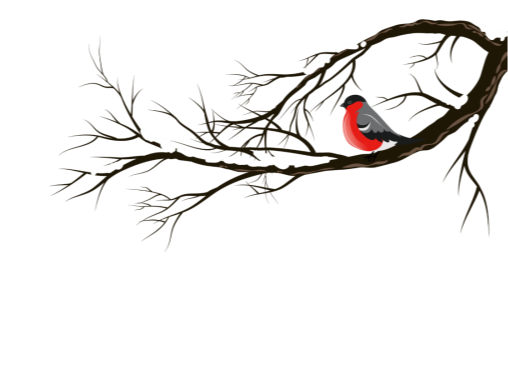 点击输入您的标题
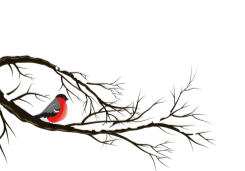 请替换文字内容，点击添加相关标题文字，修改文字内容，也可以直接复制你的内容到此。请替换文字内容，点击添加相关标题文字，修改文字内容，也可以直接复制你的内容到此。
请替换文字内容，点击添加相关标题文字，修改文字内容，也可以直接复制你的内容到此。请替换文字内容，点击添加相关标题文字，修改文字内容，也可以直接复制你的内容到此。
请替换文字内容，点击添加相关标题文字，修改文字内容，也可以直接复制你的内容到此。请替换文字内容，点击添加相关标题文字，修改文字内容，也可以直接复制你的内容到此。
点击请替换文字内容
点击请替换文字内容
点击请替换文字内容
点击请替换文字内容
请替换文字内容，点击添加相关标题文字，修改文字内容，也可以直接复制你的内容到此。请替换文字内容，点击添加相关标题文字，修改文字内容，也可以直接复制你的内容到此。
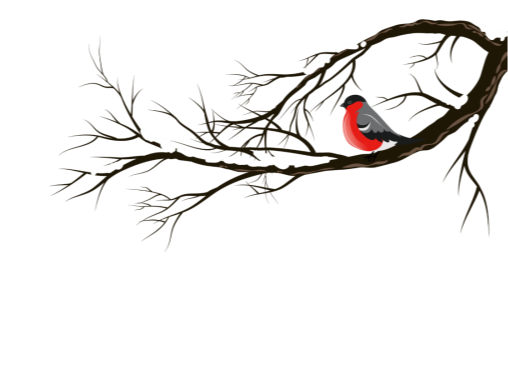 点击输入您的标题
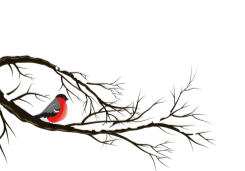 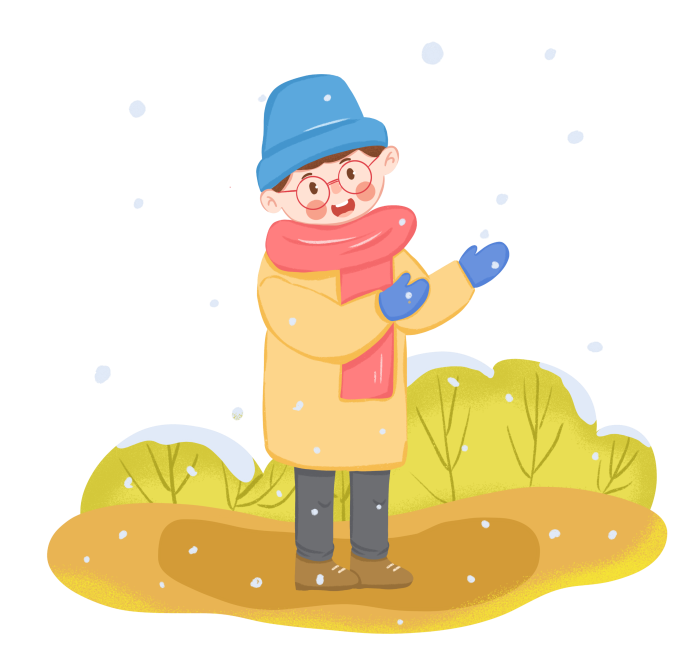 点击添加内容
您的内容打在这里，或者通过复制您的文本后，在此框中选择粘贴，并选择只保留文字。您的内容打在这里，或者通过复制您的文本后，在此框中选择粘贴，并选择只保留文字。您的内容打在这里，或者通过复制您的文本后，在此框中选择粘贴，并选择只保留文字。您的内容打在这里，或者通过复制您的文本后，在此框中选择粘贴，并选择只保留文字。您的内容打在这里，或者通过复制您的文本后，在此框中选择粘贴，并选择只保留文字。
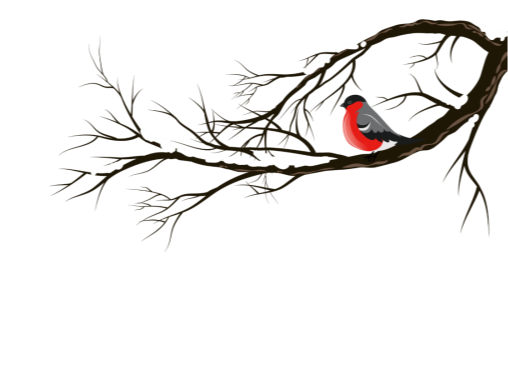 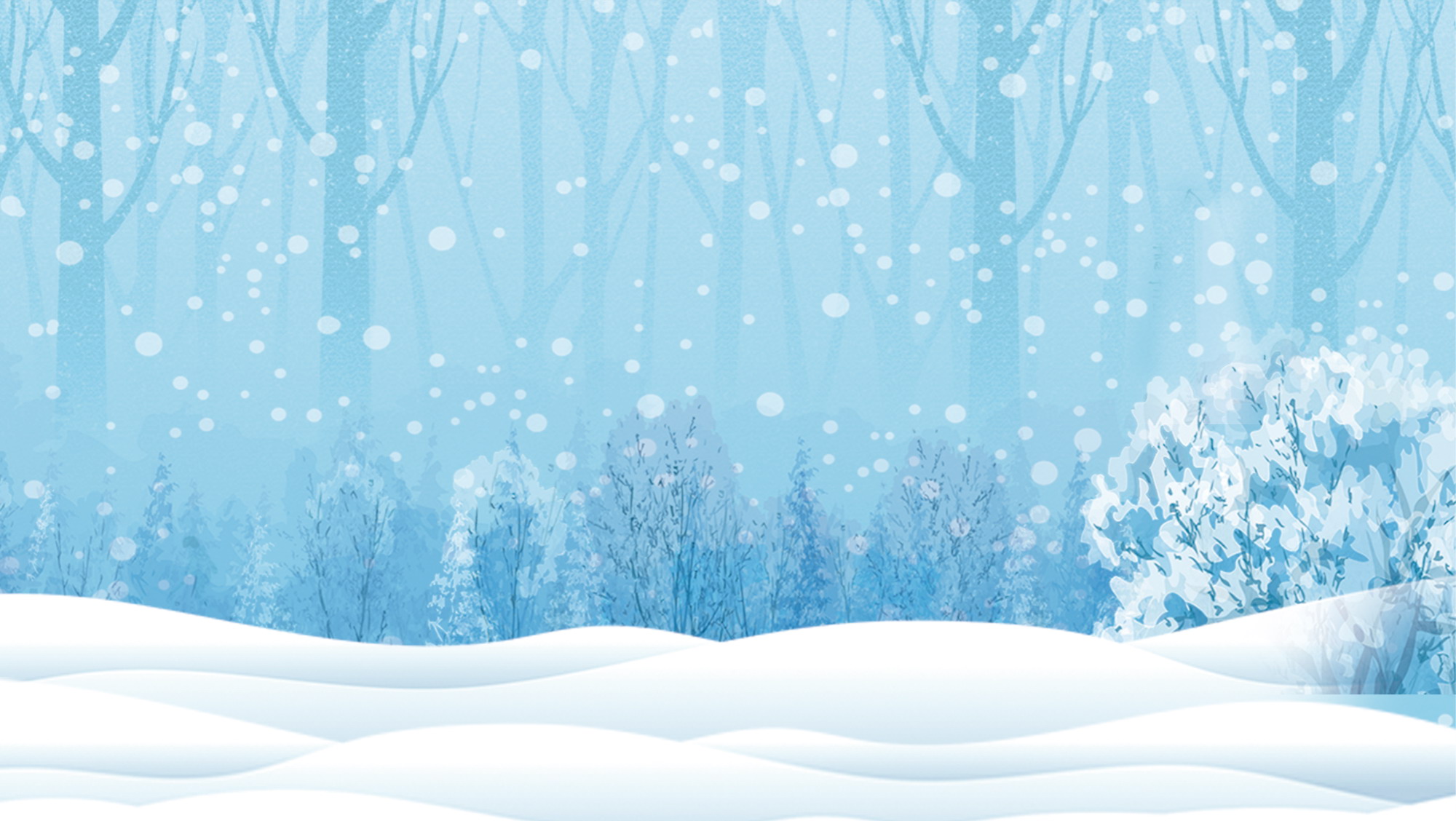 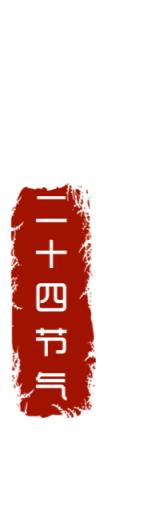 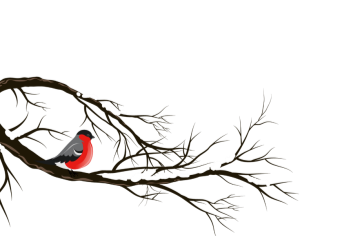 谢 谢
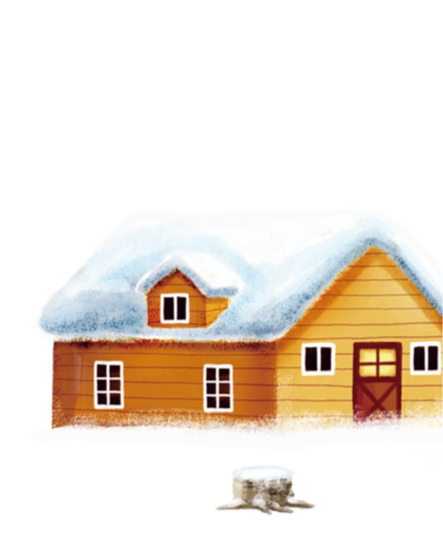 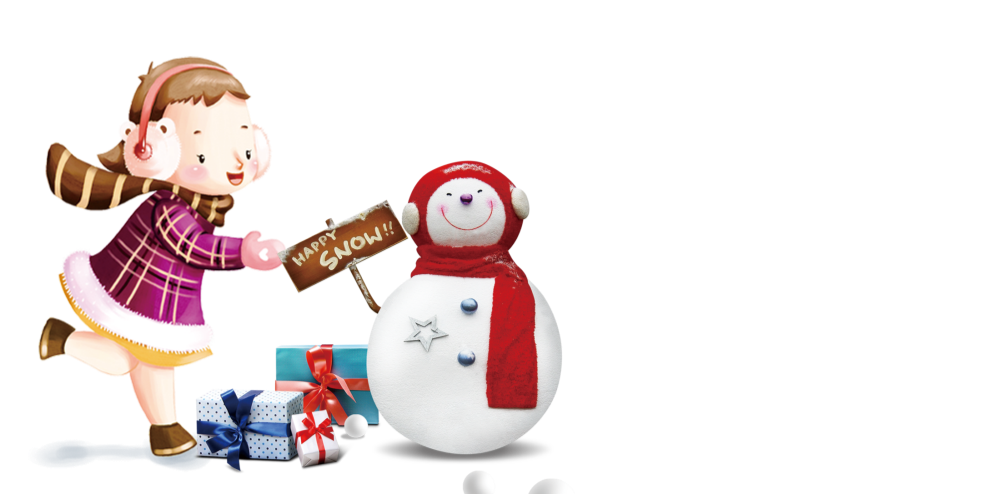